Dr. Markus PauliThe Politics of Microfinance and the Politics of State, Market & Civil Society Partnerships
1st Singapore Public Policy Conference 2016
Structure
The Politics of Microfinance 
	Research Questions
	Idea & State of Microfinance
	The Role of Politics in Boom and Bust
	Perception
	Conclusion

The Politics of State, Market & Civil Society Partnerships Dominance of Partnerships
	Case Study: Grow Asia
	Conceptual Framework
	Research Questions
Credibility of Microfinance
Worse than 
Moneylenders
Directly Empowering 
Poor People
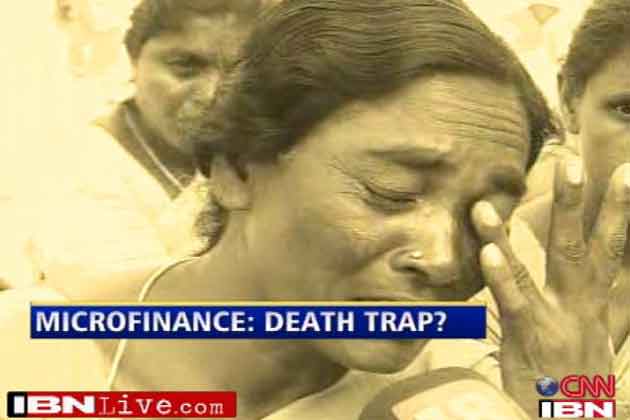 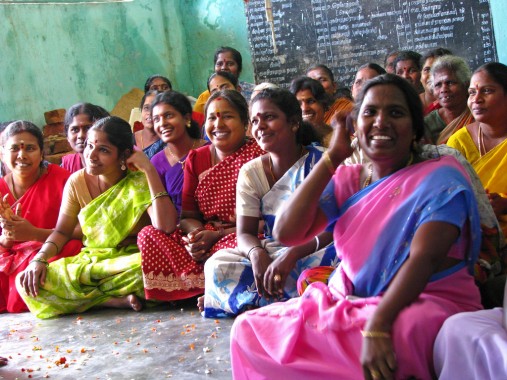 [Speaker Notes: "much more than simply an income generation tool. By directly empowering poor people, particularly women, it has become one of the key driving mechanisms towards meeting the Millennium Development Goals”
Mark Malloch Brown, United Nations Deputy Secretary-General 
Like Subprime Lending, Reserve Bank of India Governor, Yaga Venugopal Reddy]
Puzzles & Research Questions
Why Huge Success & Severe Crises?
Politics
… in India?
Why Millions Take Microfinance?
Perception in Andhra?
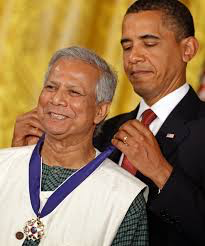 Why Microfinance?
The Idea
Muhammed Yunus
Grameen Bank
Outreach
100 million
Potential
$ 76 billion
1 out of 4 
Borrowed from Bank
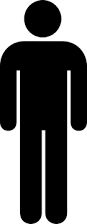 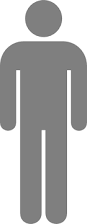 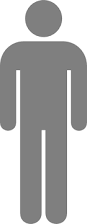 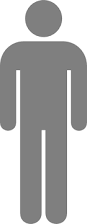 [Speaker Notes: DFI e.g. KfW
development aid by OECD = USD 135.2 billion (2013)
(official development assistance (ODA)]
What is Microfinance?
Group Liability
33%
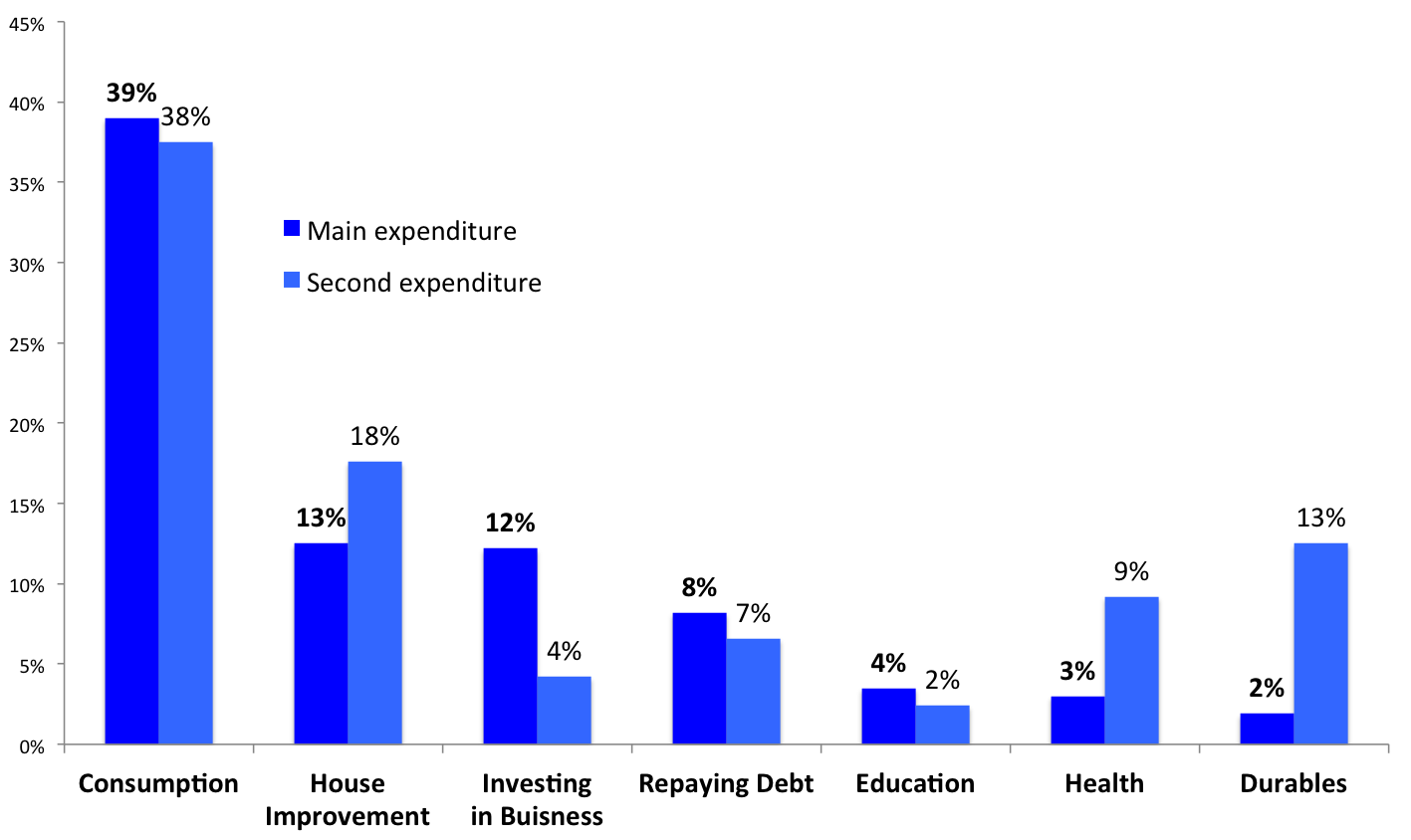 Interest
Multiple Loans
Investing
versus
Consuming
Primary Data, 2013
[Speaker Notes: (Two to Three) (10 000 Rupees)
 Consumption          (main: 39%, second: 38%)
 House Improvement (13%, 18%) 
 Investing in Existing/ New Business (12%, 4%)]
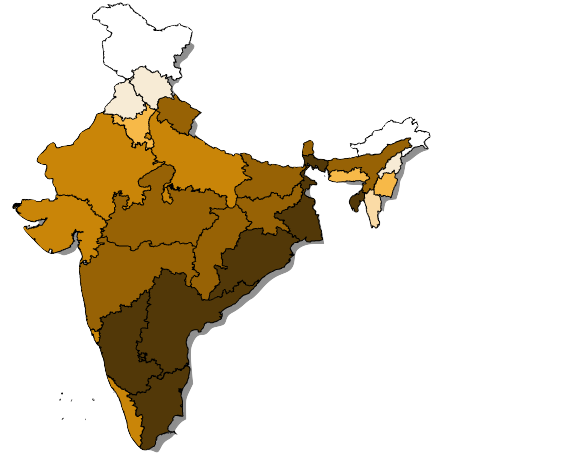 Why India?
Why Andhra?
Clients in million
Microfinance 
Institutions
33
Andhra 
Pradesh
State-Run SHG 
Bank-Linkage
57
92% Women
[Speaker Notes: 1 Followed by Bangladesh (18.5 million in 2013)]
The Microfinance Story in India: Boom & Bust
Priority Sector Lending
“Quest for Numbers”
Over-Indebtedness
State-Market-Conflict
Microfinance Ordinance
- 30,000 Staff
- US$ 1 Billion
[Speaker Notes: 1 co-operatives & nationalized banks 
2 e.g.  Worldbank in Andhra
“Eating into” Government-Run Bank Linkage
Microfinance Act
Result: 	US$ 1 Billion Loans Writing Off,
		30,000 Staff Members Laid Off 
Supreme Court & Microfinance Bill]
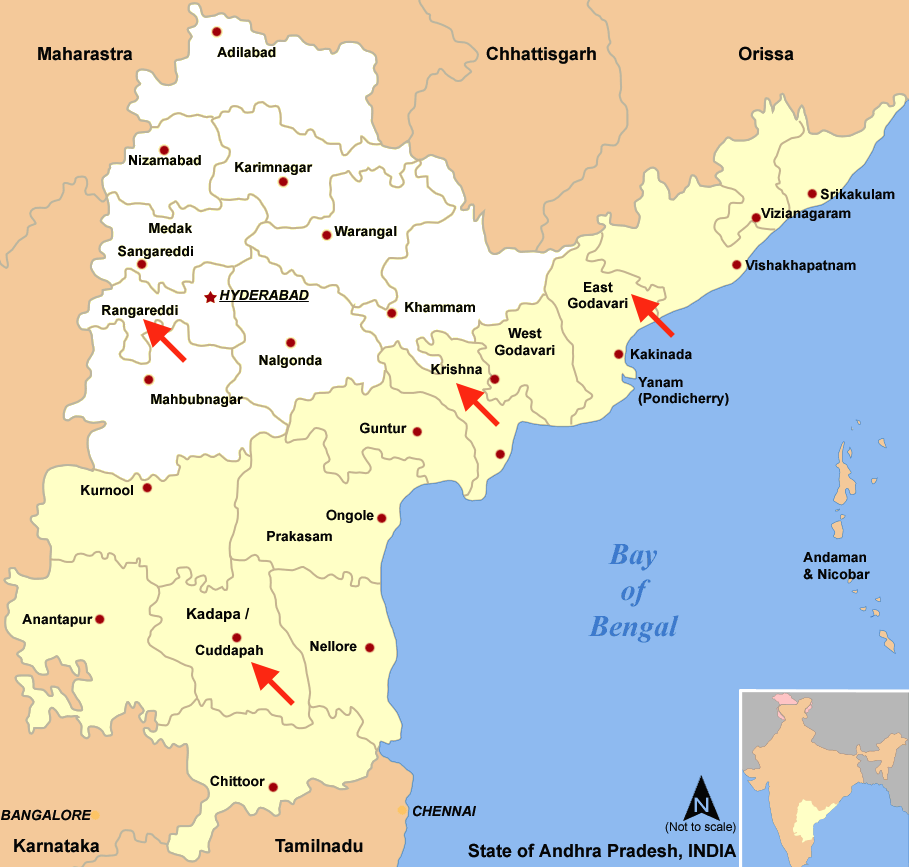 Survey
CSDS
Regions
& Outreach
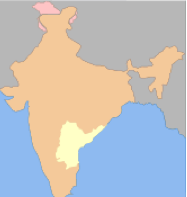 Randomized 
Multistage 
Sampling
562
[Speaker Notes: Source: Wikimedia Commons, http://commons.wikimedia.org/wiki/File:Telengana.PNG, April 21st 2015.]
Findings on the Perception of MFIs
+
(Very) Good
67%
to 82%
Easy Approval
Convenience 
Multiple Loans
SKS
–
Rude Staff  
Pressure
Valued 
Despite 
Criticism
VERY BAD
VERY GOOD
[Speaker Notes:  “easy money”]
Conclusion
No Alternative to Growth & Job Creation
Industry Building
Reduction of Vulnerabilities
& Dependencies
Politics
Institutions
Development
Agency
[Speaker Notes: Microfinance (incl. Savings & Insurances) Can Contribute to….
Transition from Traditional Agrarian to Modern Society through…]
Dominance of Partnerships
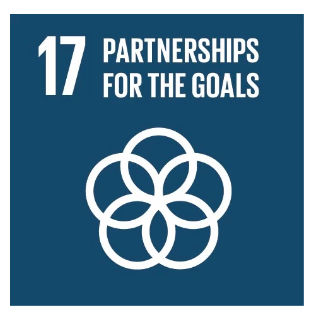 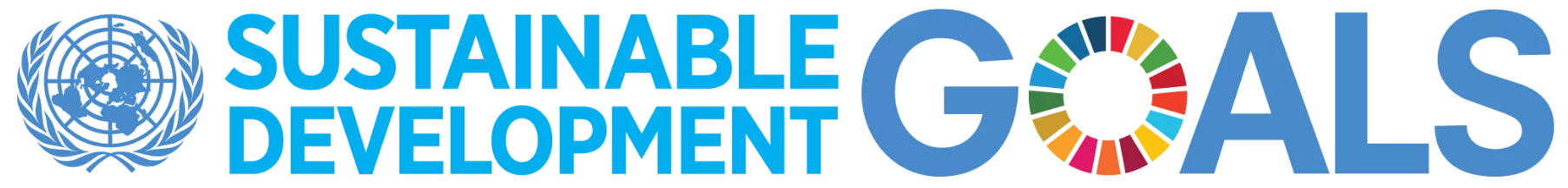 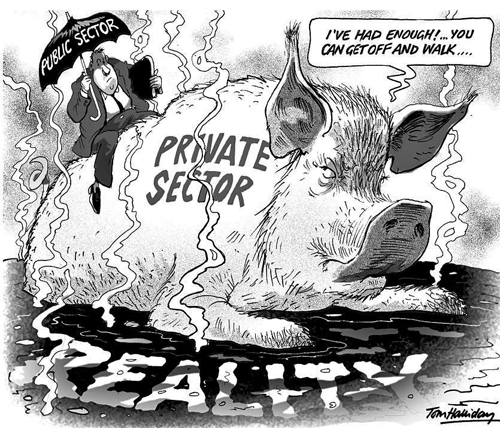 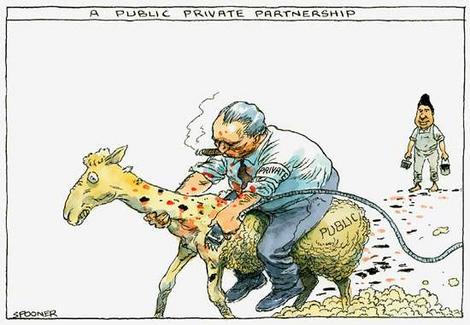 Case Study:
Initiated by World Economic Forum, partner: ASEAN 
Aim: Reach 10 (of ~100) million smallholder farmers in South-East Asia by 2020 -> increase income & food security and reduce negative environmental impact
Country-led ♦ Multistakeholder ♦ Market-based ♦ Aligned with national plans
Conceptual Framework
Emerson et al.: workings of collaborative governance
system context 
drivers of collaboration 
dynamics of collaboration 
collaborative actions 
impacts & adaptations  

Risse, Börzel at al.: “governance without a state”
	in areas of “limited statehood”.
Research Questions
Participation
Empowerment
Capacity Building
Collaboration
Implementation
Political Economy Context
Interests
Resource Allocation
“Mission Drift” 
Legitimacy & Accountability
Thank you!